EE204: Analog Circuits
Lecture-4
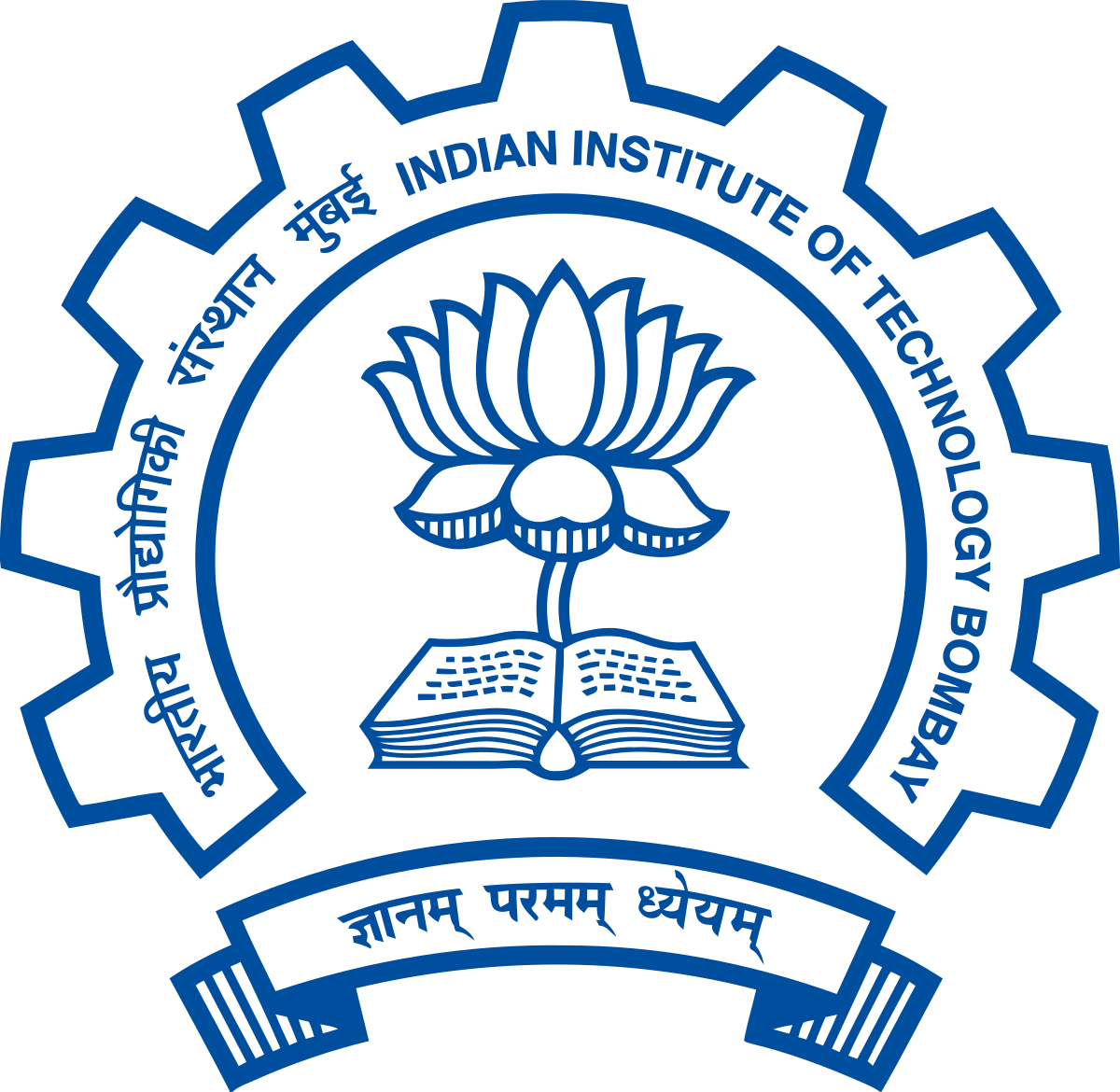 Sandip Mondal
Assistant Professor IIT Bombay
LED On/Off using electronic circuit
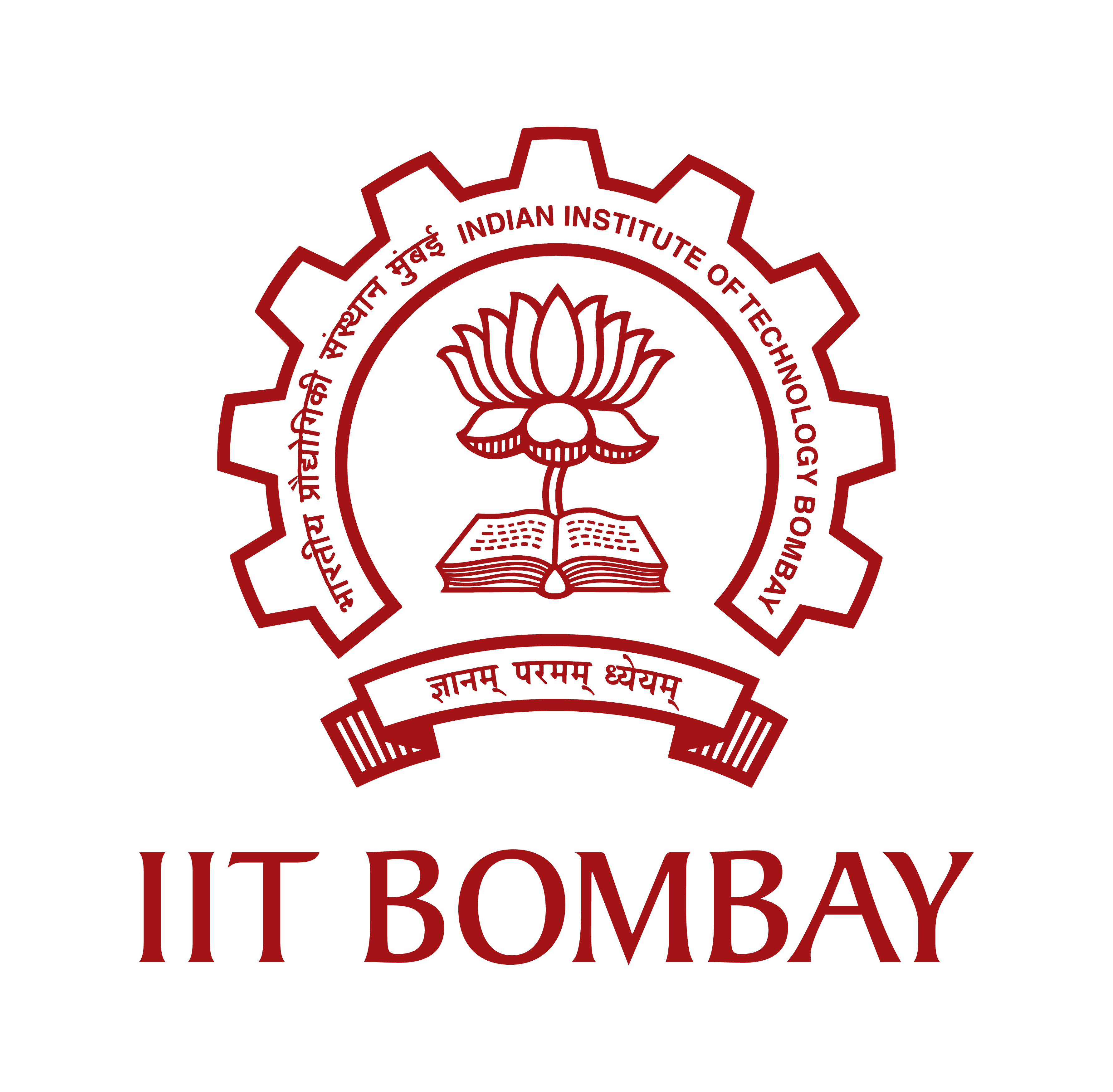 +15V
What is the problem with this circuit?
LED
2
LED On/Off using electronic circuit
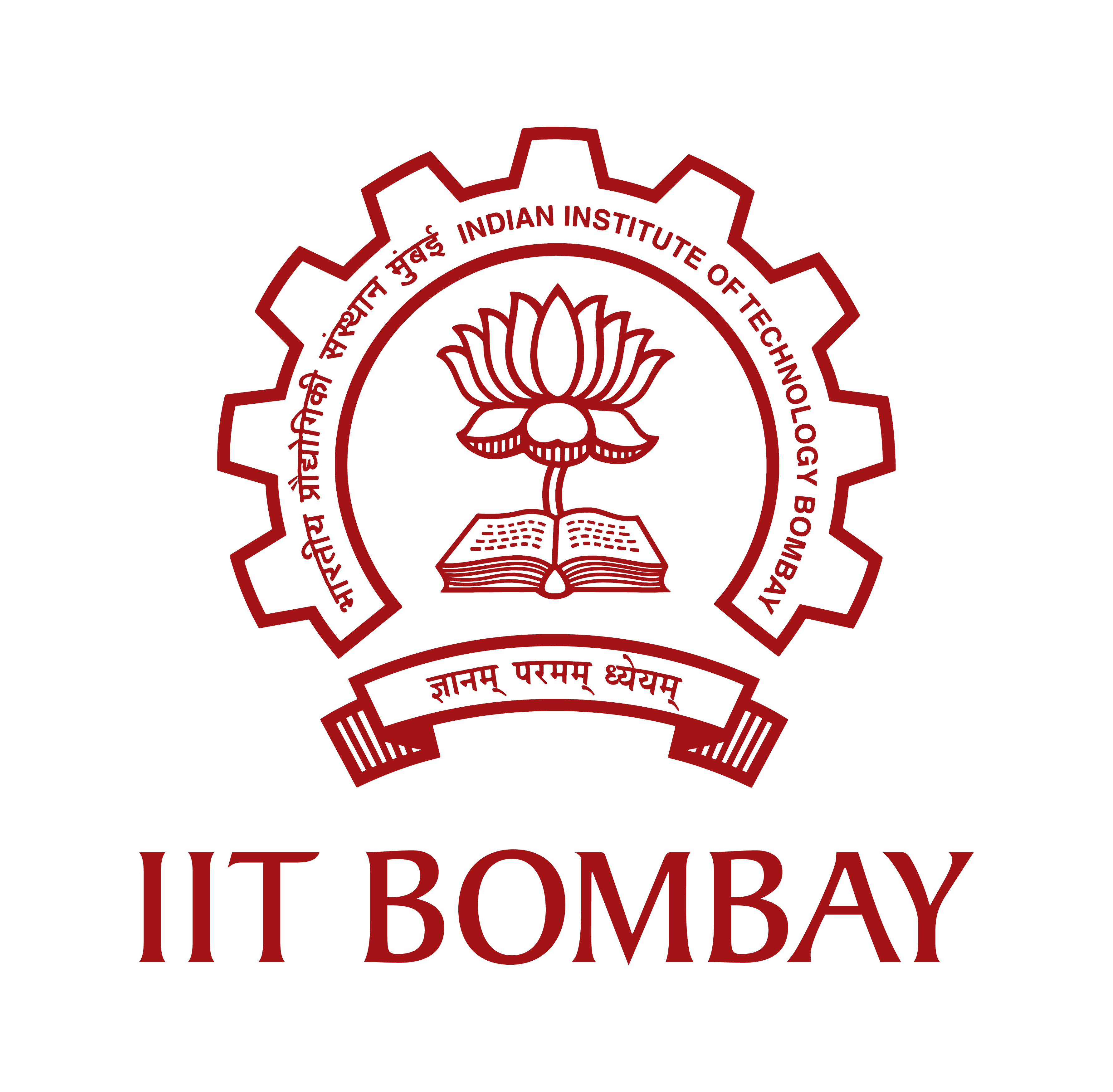 +15V
For most of the LED required only 1.8V to glow and 10mA current
If you apply 15V, an enormous current will flow through the LED, and it goes bad.
LED
We should be aware of basic rule of design
3
LED On/Off using electronic circuit
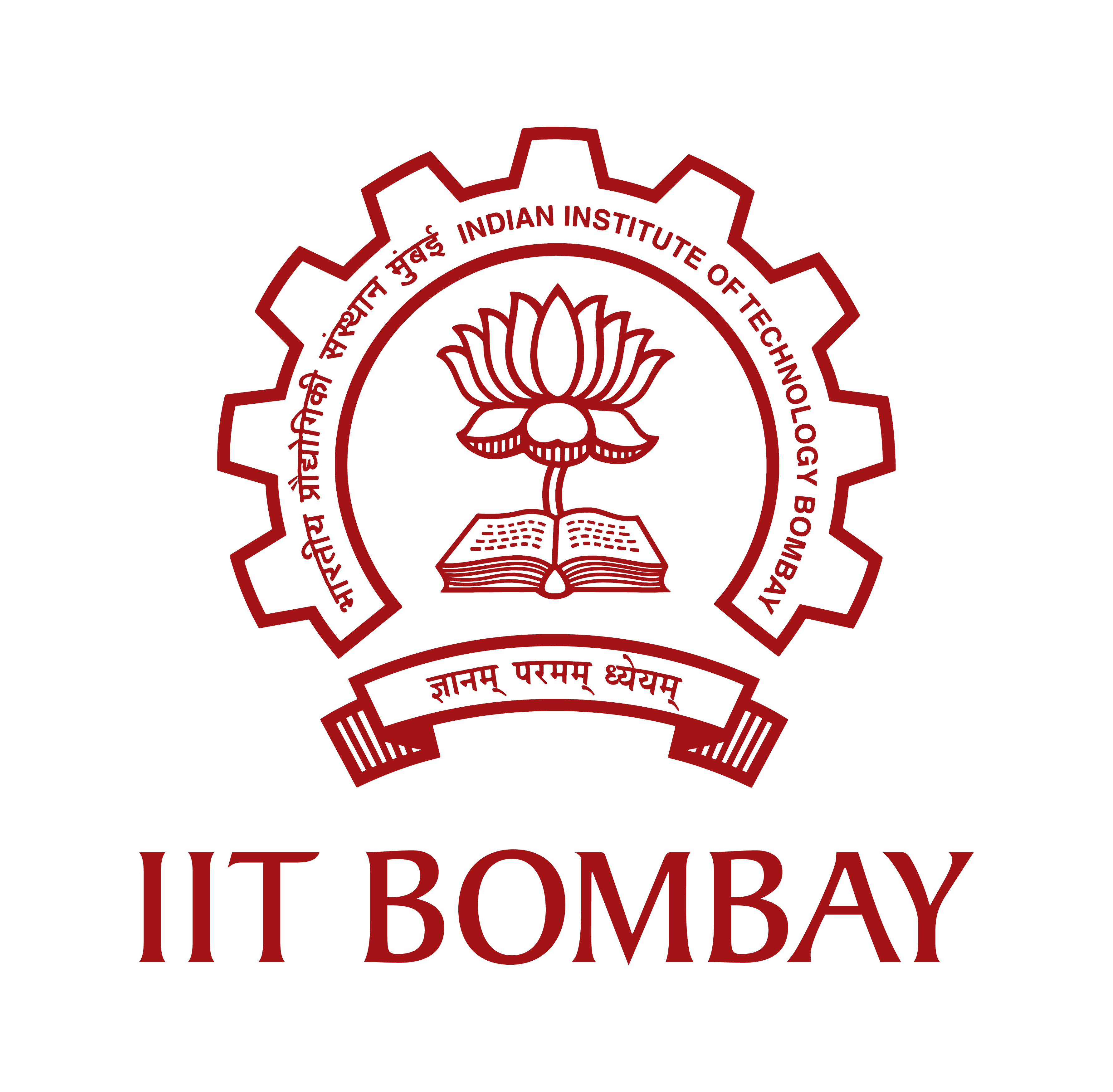 +15V
The voltage drop across 1.8V

The remaining voltage of 13.2 will drop across R.

If 10mA current flows through the circuit, then the R=13.2V/10mA=1.32kΩ ~ 1.5KΩ
LED
R
4
How to use the Transistor to LED to glow ON/OFF
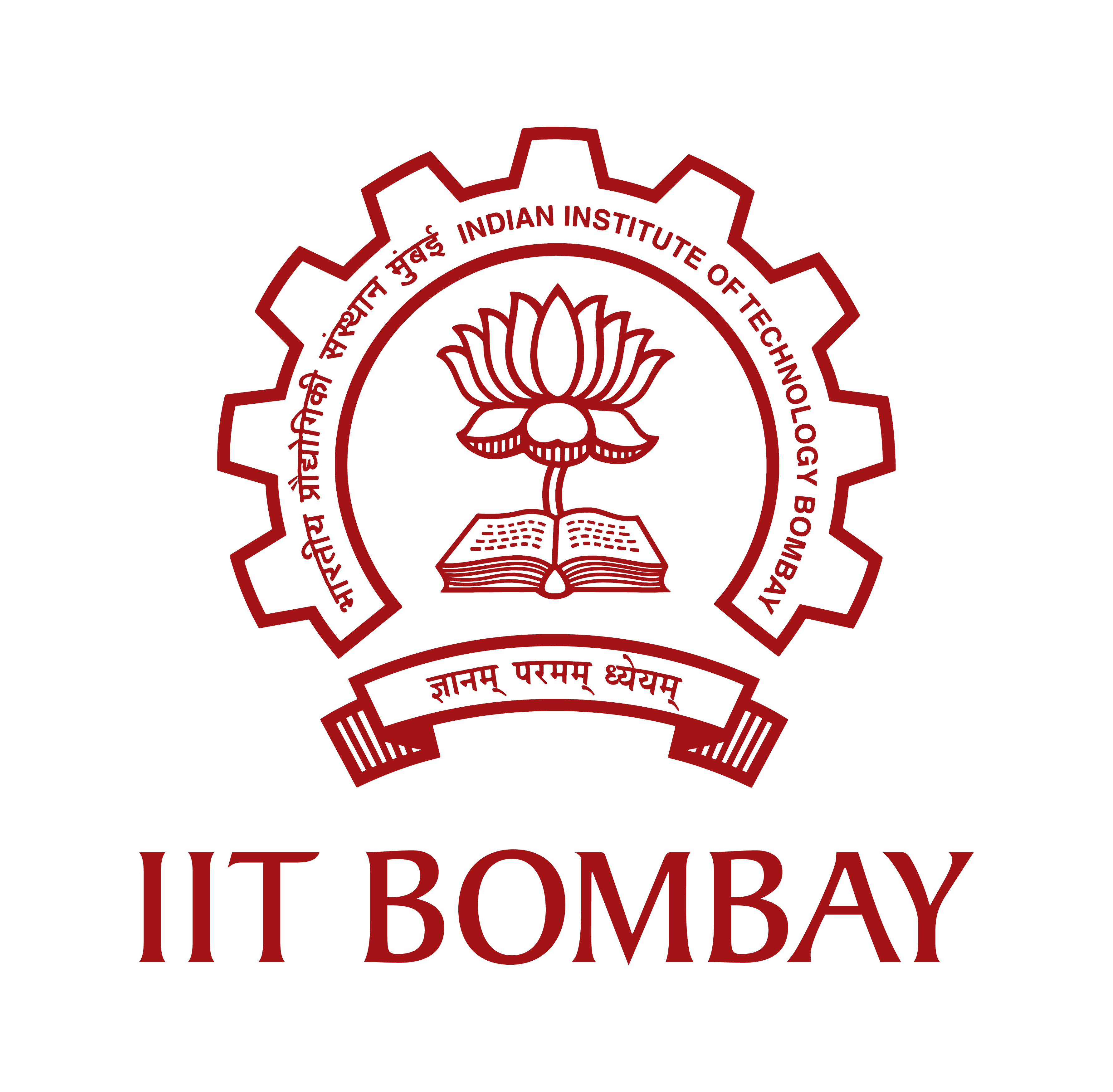 +15V
LED
R
If I have 15V supply in the base, then what will be the resistance value of R1 ?
R1
+15V
5
How to use the Transistor to LED to glow ON/OFF
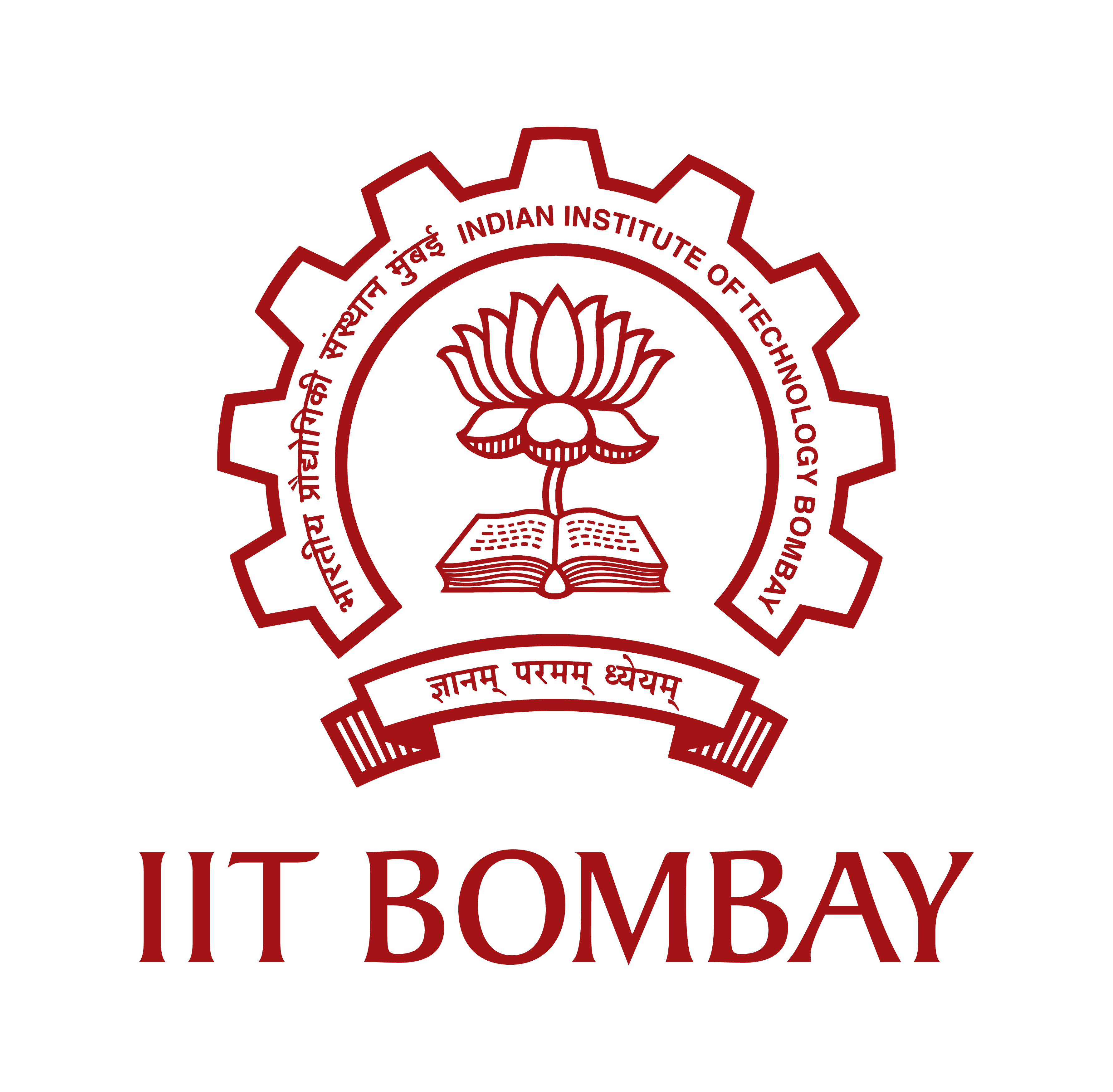 +15V
LED
R
R1
+15V
6
How to use the Transistor to LED to glow ON/OFF
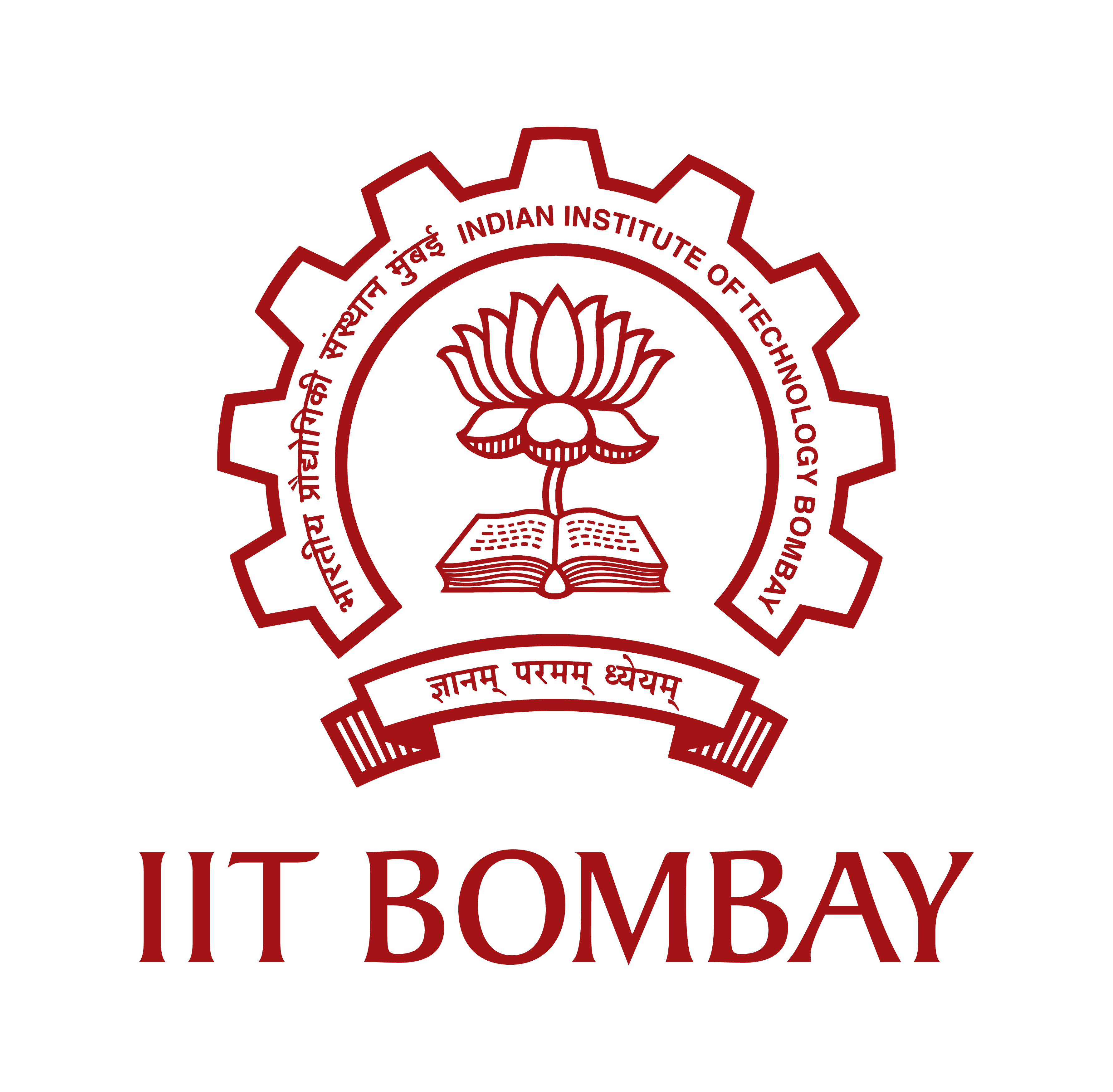 +15V
𝛃 = 100
LED
R
The voltage at E=0V hence voltage at B=0.6V required to conduct the Transistor
C
R1
0.1 mA
B
E
+15V
7
How to use the Transistor to LED to glow ON/OFF
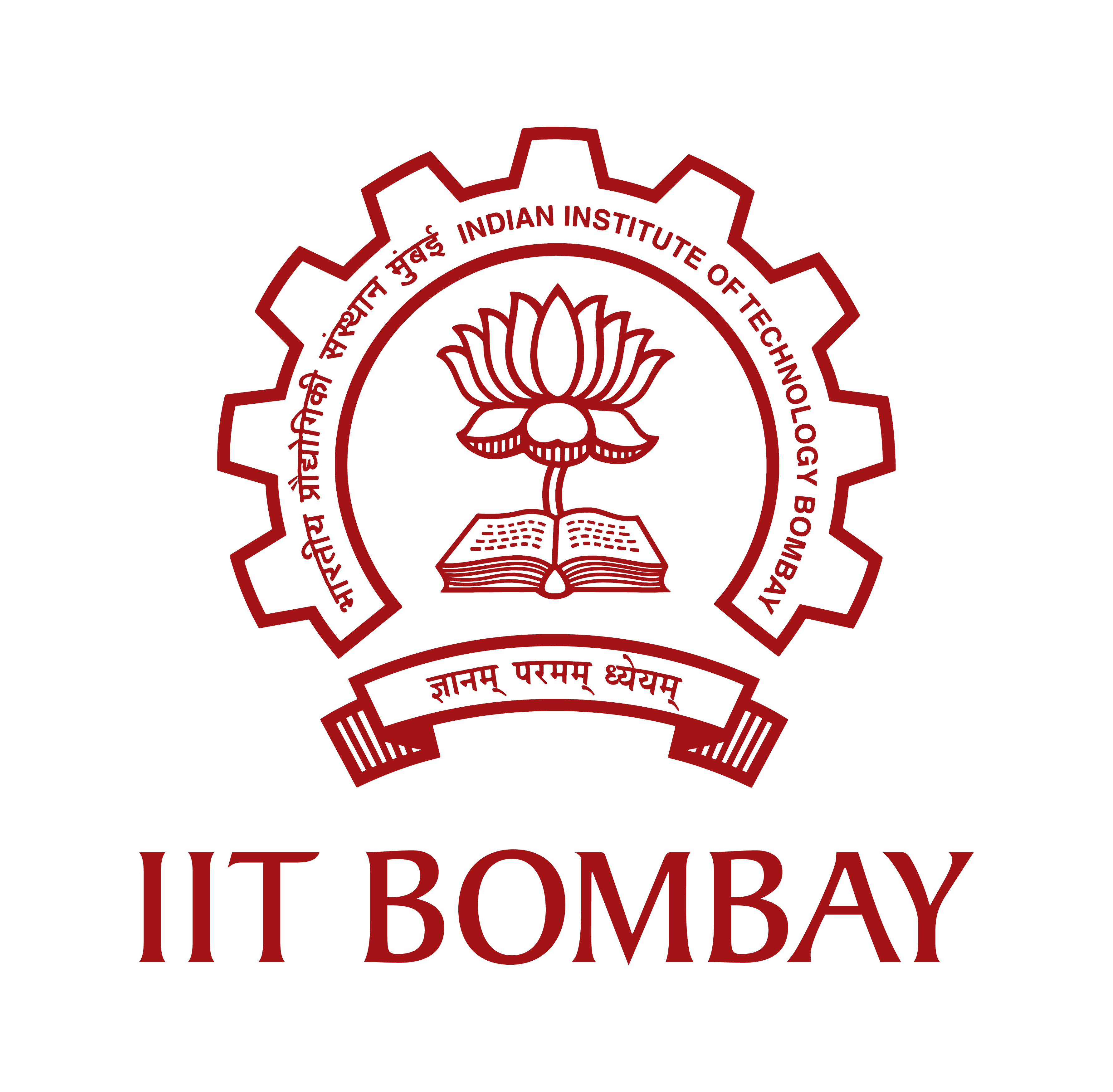 +15V
LED
R
What is the value of R1 ?
C
R1
0.1 mA
B
E
+15V
8
How to use the Transistor to LED to glow ON/OFF
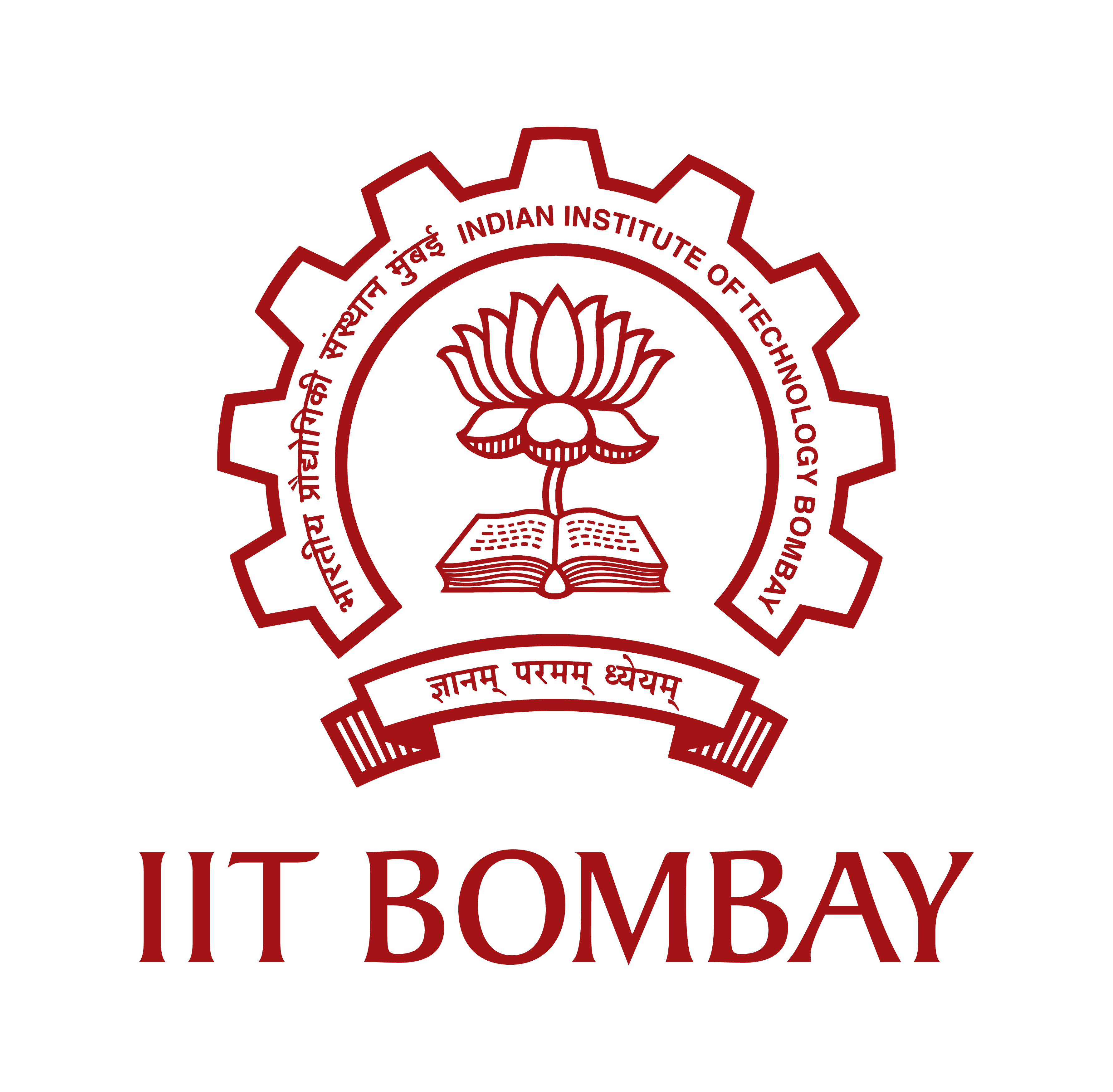 +15V
The voltage at E=0V hence the voltage at B=0.6V required a transistor to conduct.
LED
The voltage across the R1 should be 15-0.6 = 14.4 V
R
The current is 0.1mA
C
R1
0.1 mA
B
Hence the resistor R1 should be 14.4V/0.1mA = 144 kΩ
3019
E
+15V
9
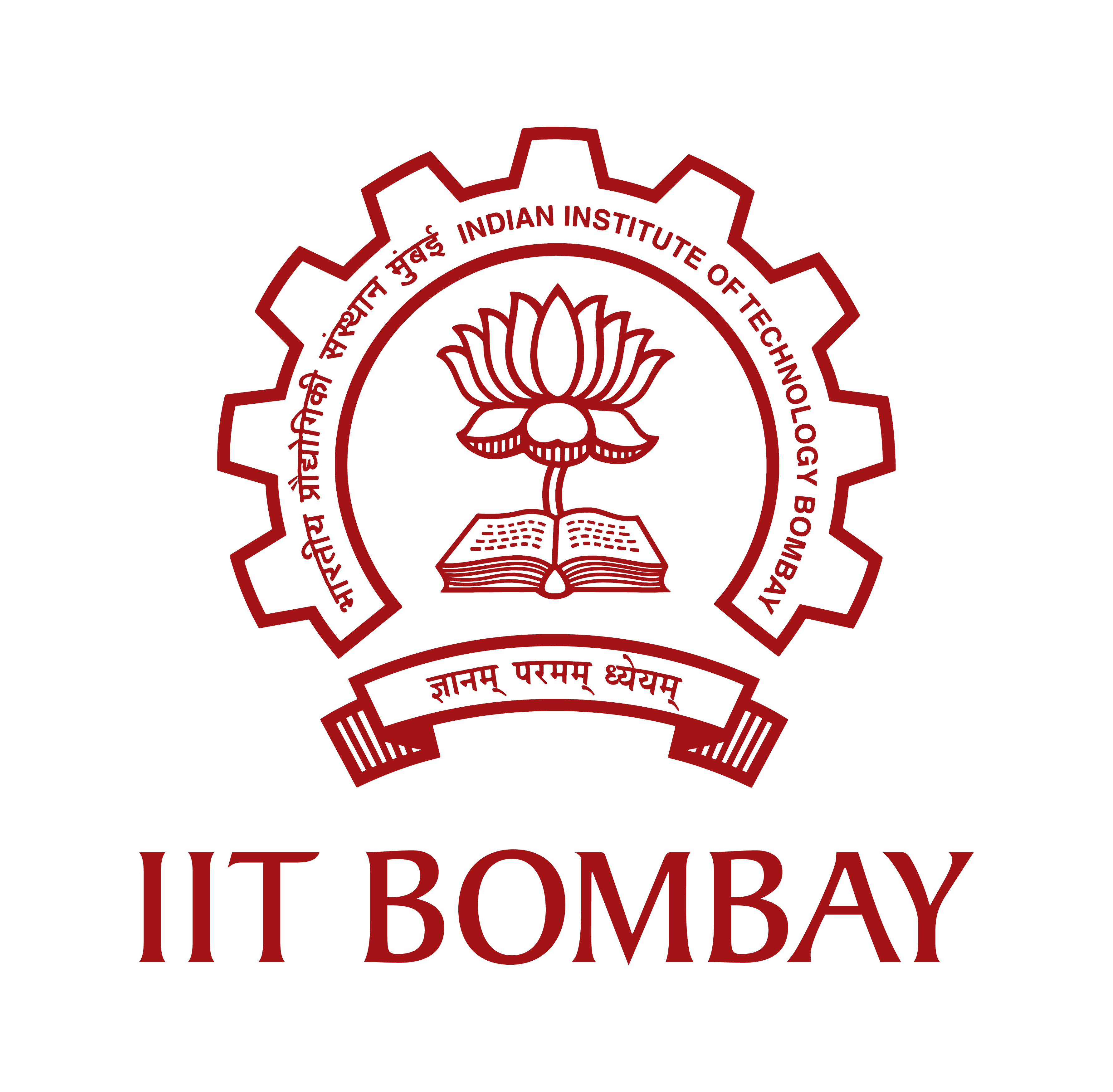 Circuit – ON/OFF
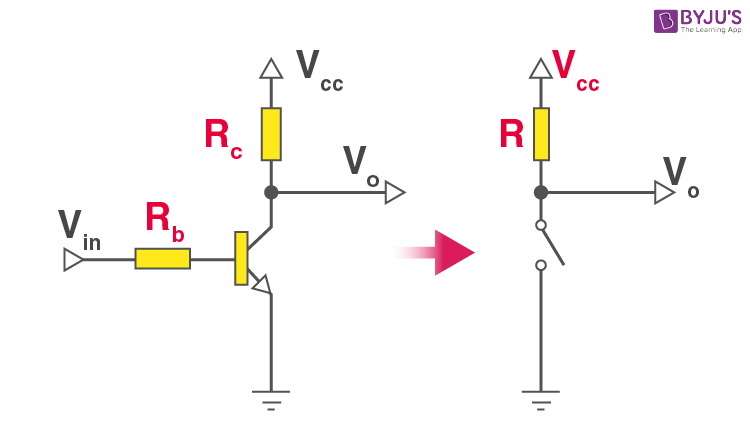 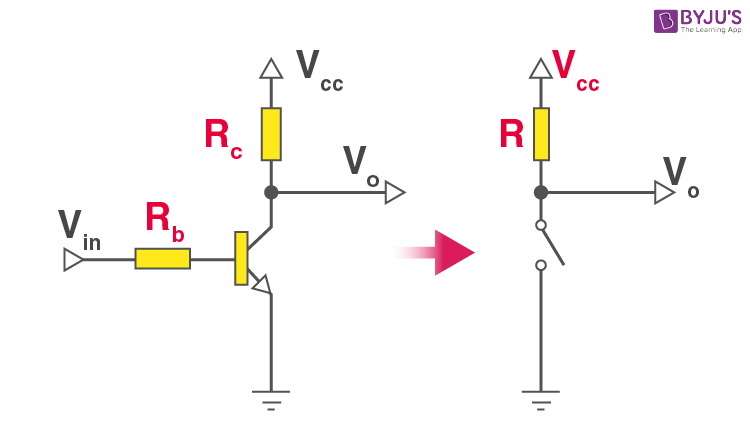 10
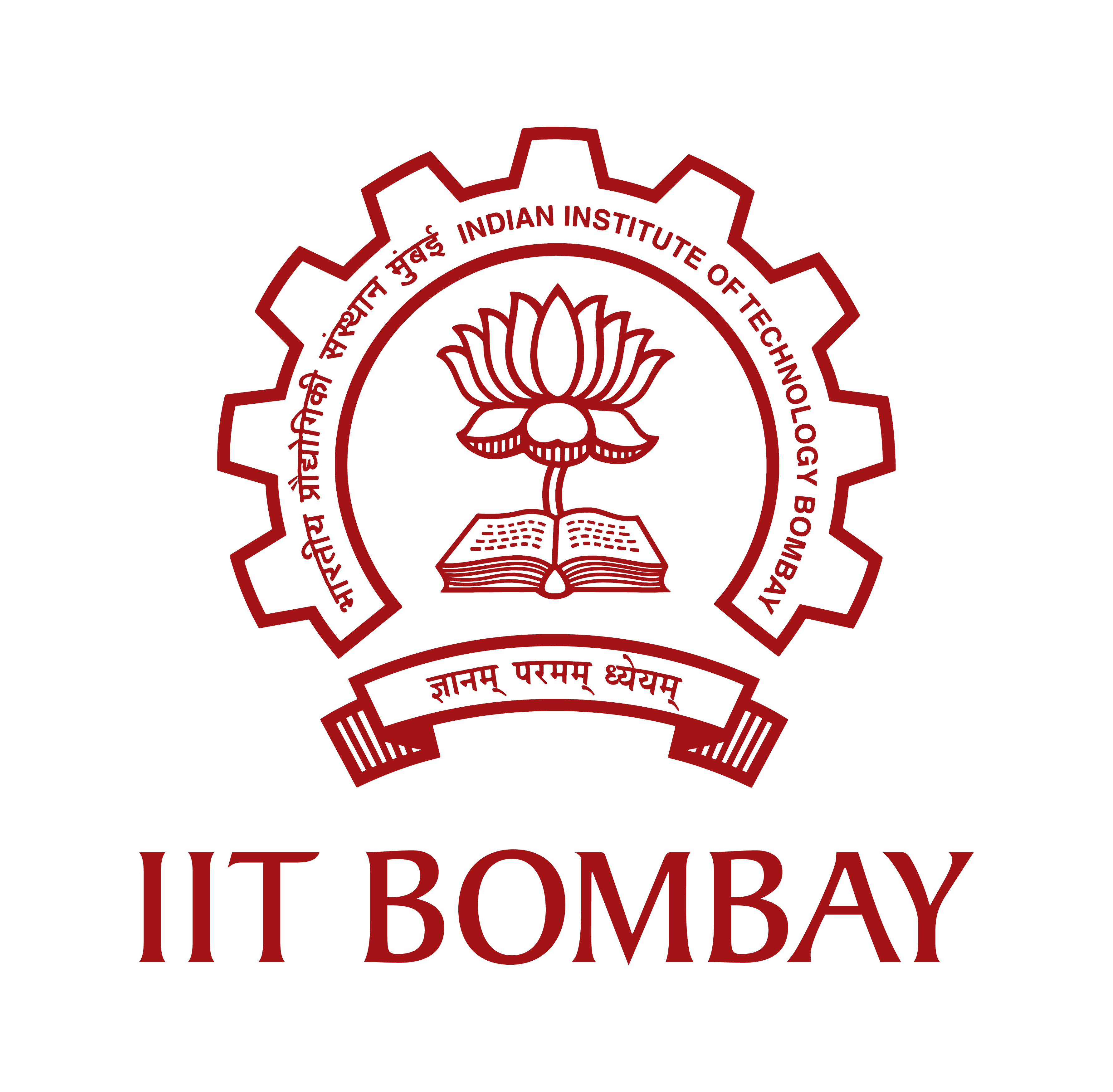 Circuit – ON/OFF
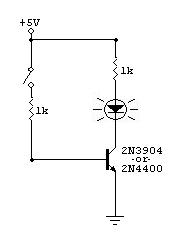 Transistor
LEDs
ON
ON
OFF
OFF
11
Bias compensation with diode
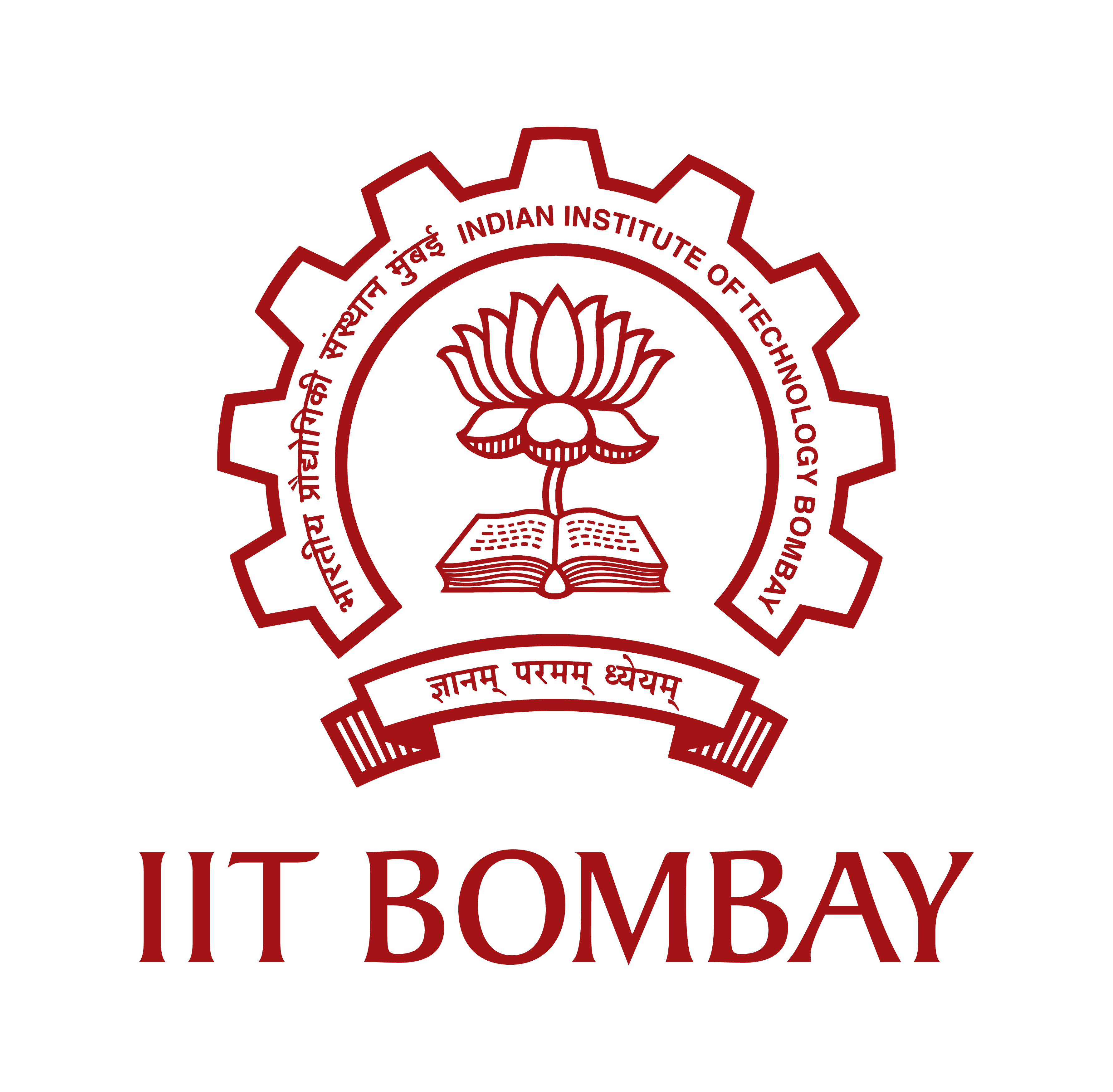 Working mechanism ?
Advantages?
Disadvantages?
Input
Signal
12
Bias compensation using a Thermistor
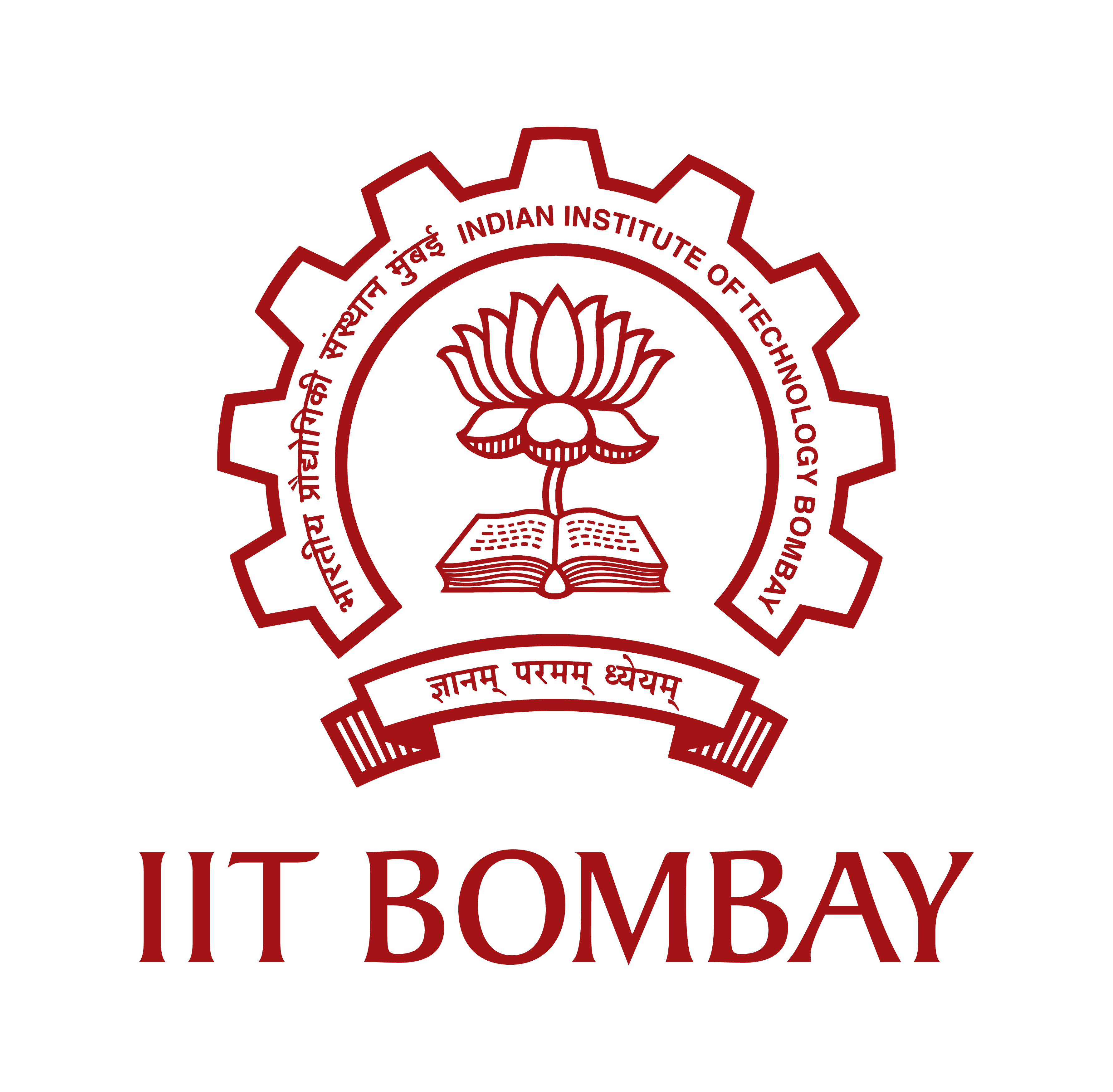 Working mechanism ?
Advantages?
Input
Signal
Disadvantages?
13
Concept Question
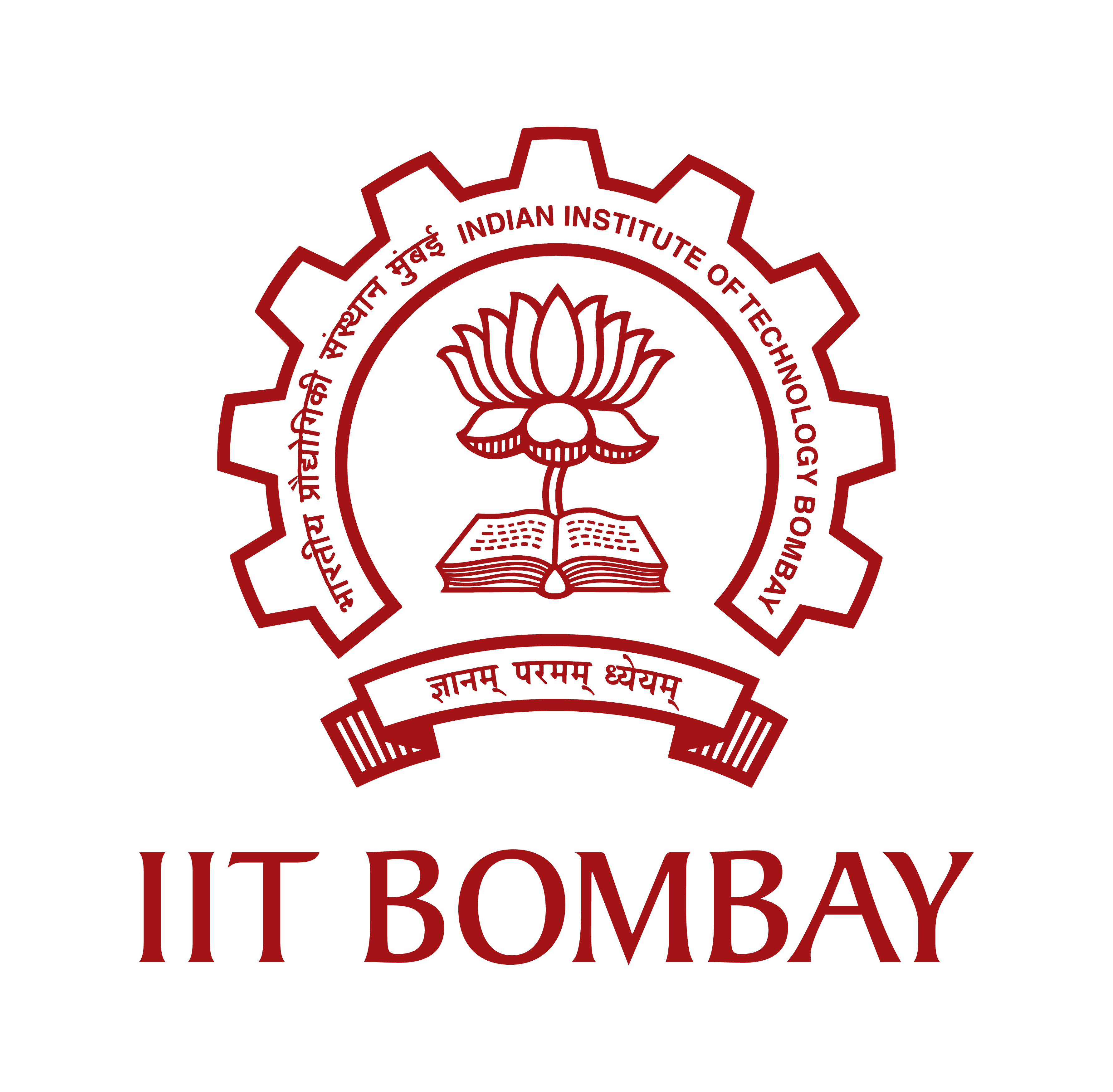 1) Please design NOT, NAND and OR gate using maximum three transistors.
2) Prove the Boolean algebra and truth table
14